Pravidla házené - obrázky
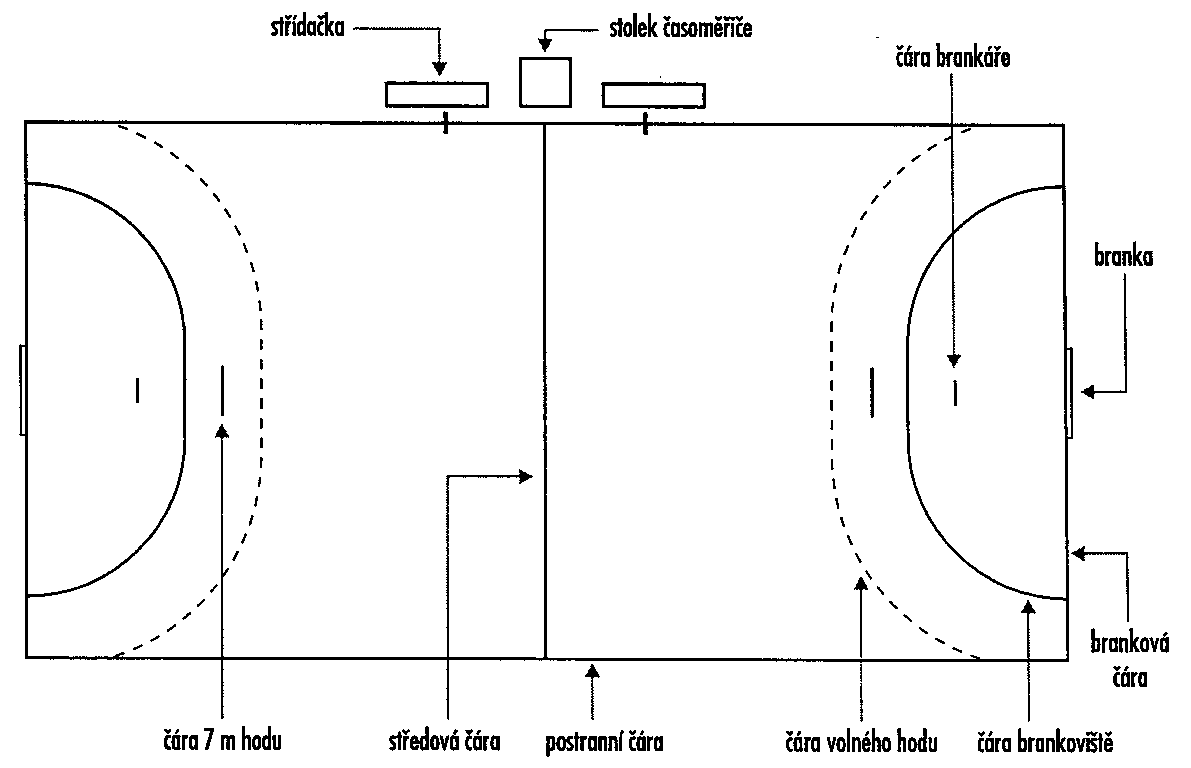 Obr. č. 1. Hřiště na házenou
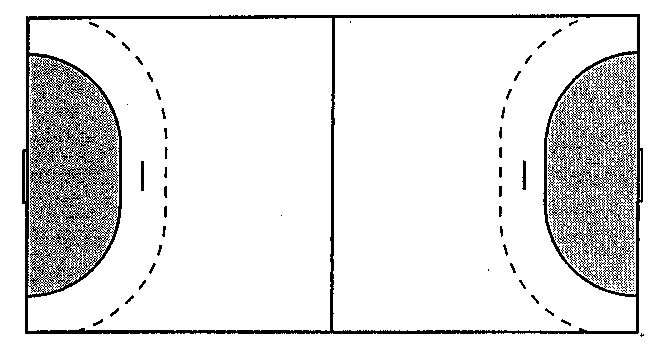 Obr. č. 2. Brankoviště
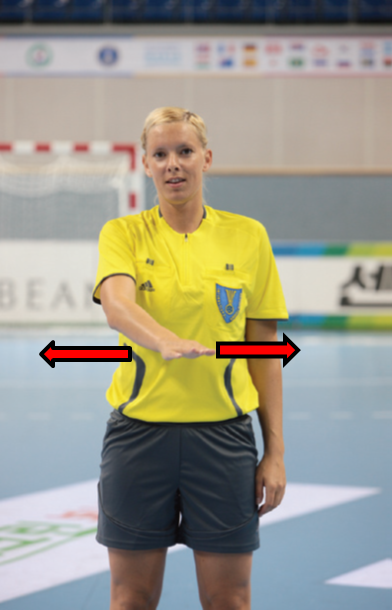 Obr. č. 3. Vstup do brankoviště
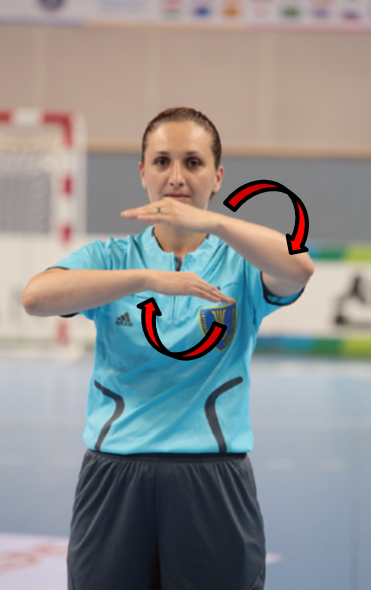 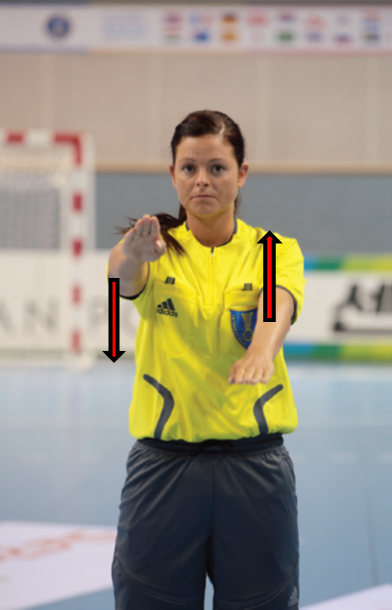 Obr. č. 5. Chyby při driblinku, hraní nohou
Obr. č. 4 Kroky, chyby v držení míče
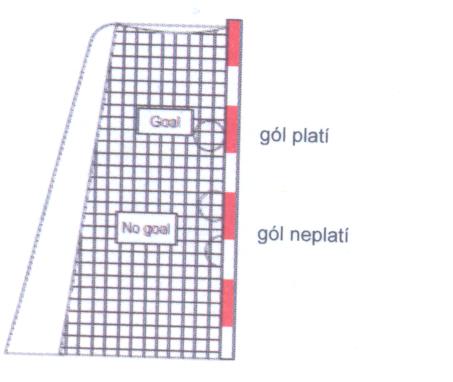 Obr. č. 6. Dosažení gólu
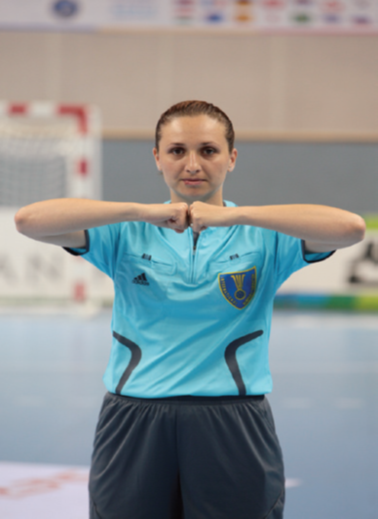 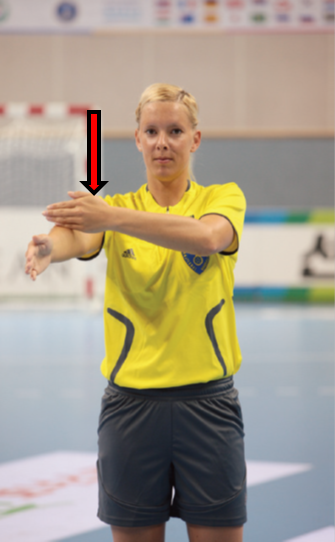 Obr. č. 8 Tlučení, sekání
Obr. č. 7. Strkání, držení
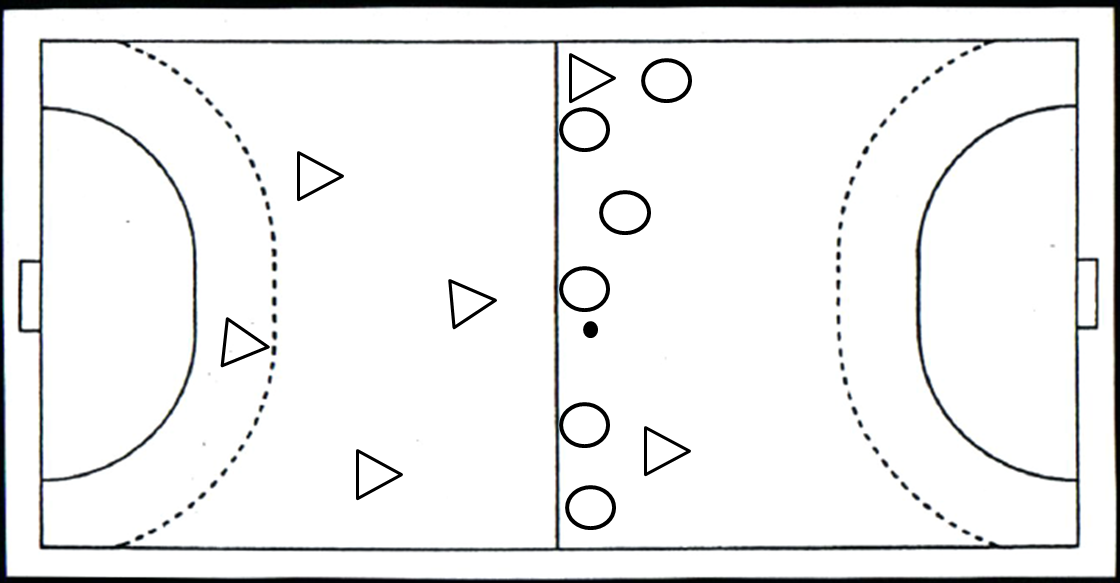 Obr. 9. Výhoz
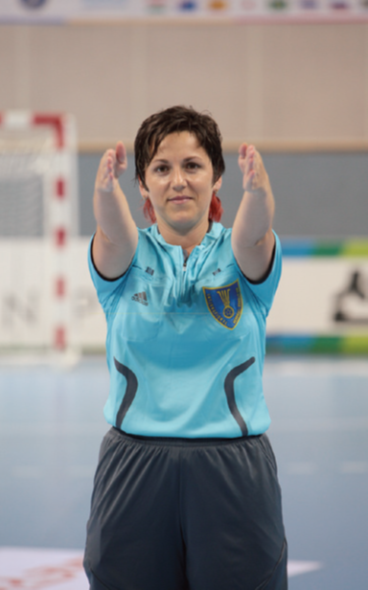 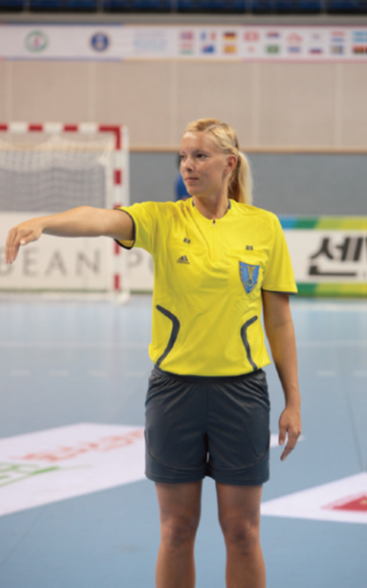 Obr. č. 11. Hod brankáře
Obr. č. 10. Vhazování
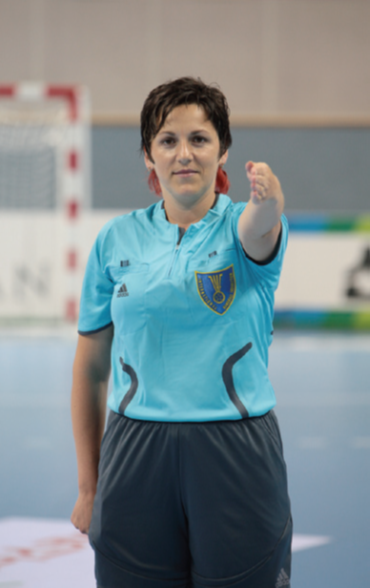 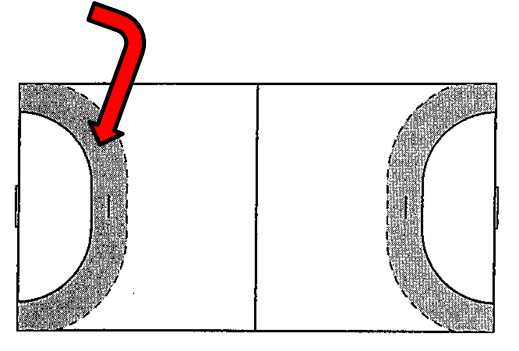 Obr. č. 13. Prostor, odkud nelze provádět volný hod
Obr. č. 12. Volný hod
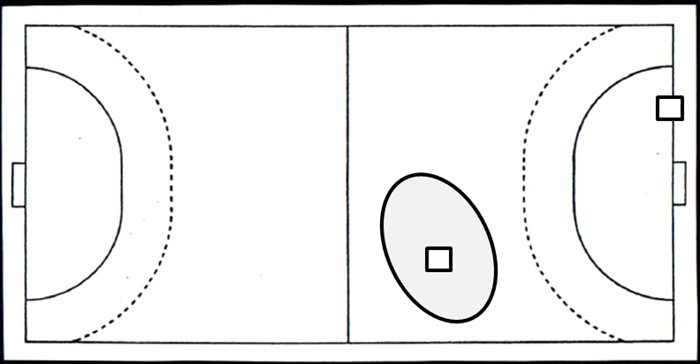 Obr.č.14. Postavení rozhodčích
 Změna držení míče
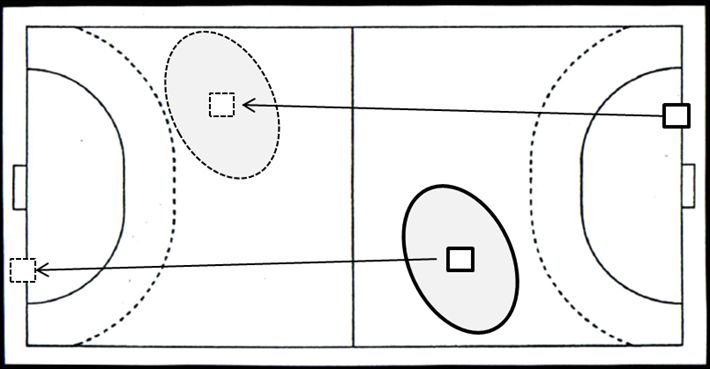 Obr. č. 15. Nové postavení rozhodčích